Incluya una portada de acuerdo con su propia imagen institucional.
Logo de la empresa
“Nombre de la práctica”
Nombre de la categoría en la que participa
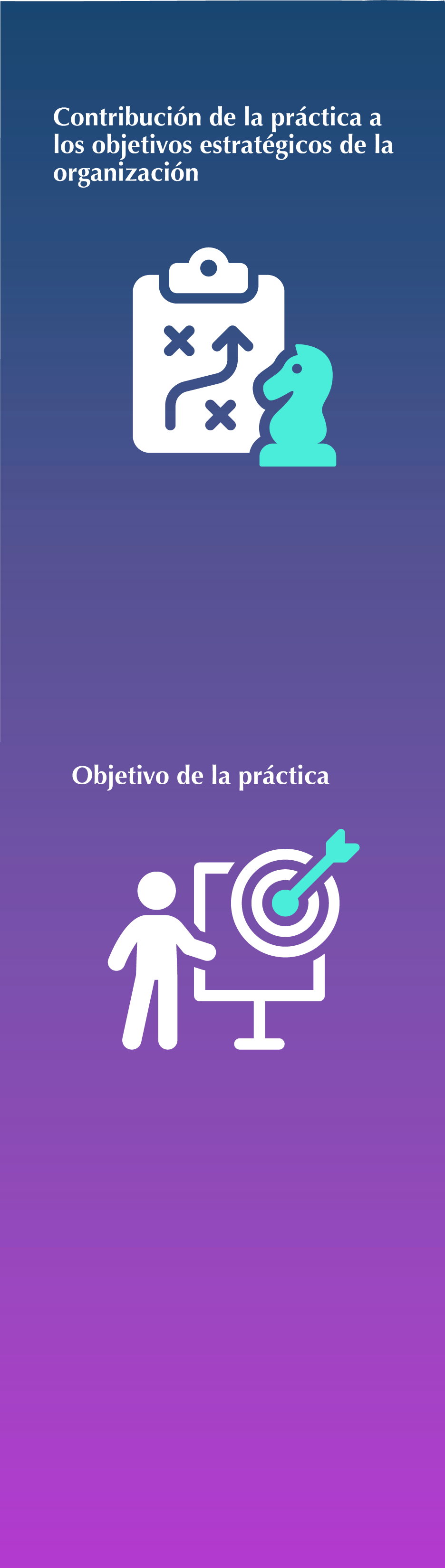 Describa en un máximo de 200 palabras, de que manera se alinea la práctica a las estrategias de la empresa o institución
Describa en un máximo de 150 palabras, cuál es el objetivo de la práctica.
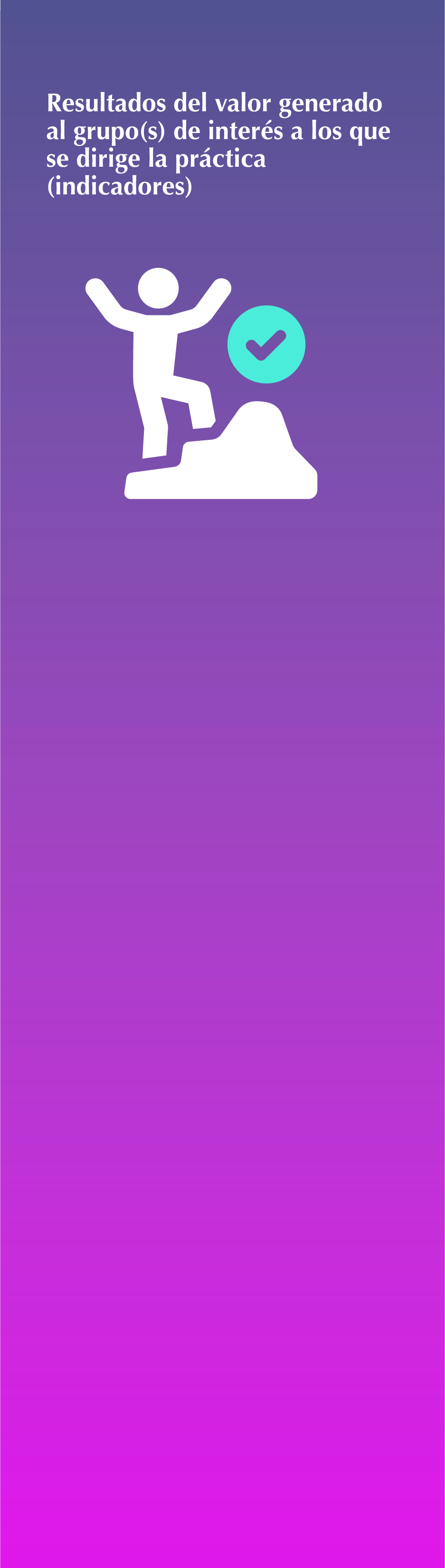 Incluya mediciones sobre los beneficios que ha generado la práctica a los grupos de interés a los que se dirige. 
Utilice indicadores de percepción, de procesos y financieros.
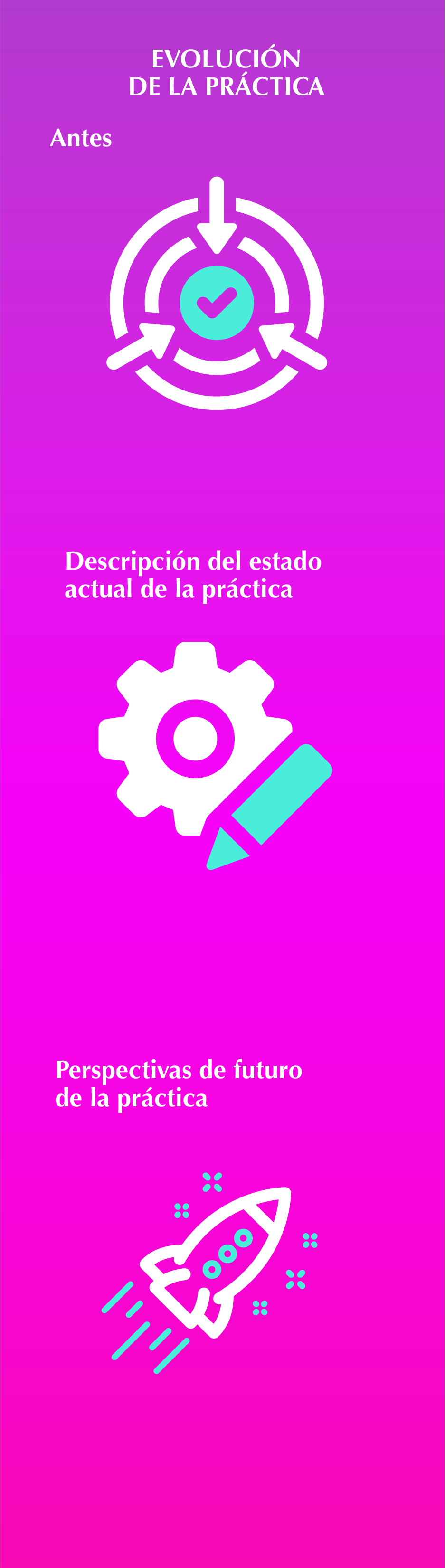 Describa en un máximo de 150 palabras, el antes de la práctica, de qué manera se atendía la necesidad o la problemática, para comprender su evaluación.
Describa en un máximo de 200 palabras, cómo funciona hoy en día la práctica.
Describa en un máximo de 150 palabras, cómo se percibe el futuro de la práctica, 
De qué manera evolucionará y será robustecida.
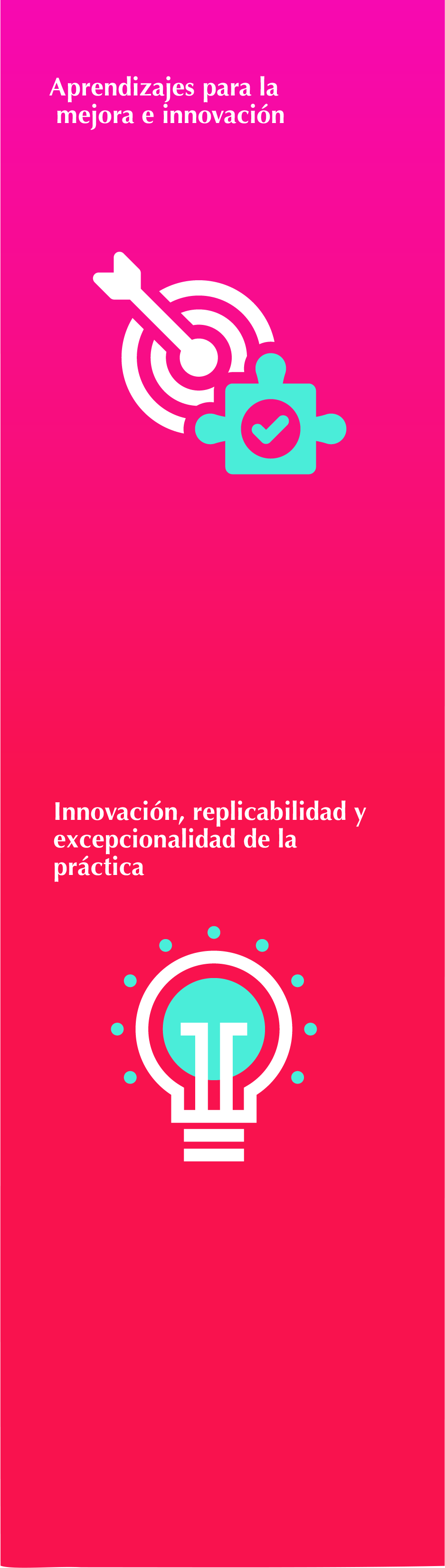 Describa en un máximo de 150 palabras los aprendizajes obtenidos de la práctica, lo que funcionó y lo que no funcionó
Comparta cómo se han capitalizado esos aprendizajes para la mejora continua e innovación de la práctica
Describa en un máximo de 150 palabras qué hace innovadora y excepcional a la práctica en comparación con prácticas similares en los competidores o referencias del sector, industria o temática,
Describa cómo puede replicarse esta práctica en otras empresas o puede servir para resolver otras problemáticas o necesidades